Etapas del Derecho Romano
Dra. Dª Gema Vallejo Pérez
Profesora de Derecho Romano de la ULE
ETAPAS HISTÓRICAS DEL DERECHO ROMANO
ETAPA ARCAICA: Siglo VIII a. C. 750 Monarquía, República 451-450 un siglo y medio de los seis de República, hasta la publicación de las XII Tablas. Imperativos religiosos. Triada capitolina. Derecho, religión y moral. 
ETAPA PRECLÁSICA O REPUBLICANA: República 451-450 los cuatro siglos y medio siguientes, desde la publicación de las XII Tablas hasta el año 27 periodo de Augusto.
ETAPA CLÁSICA O DEL PRINCIPADO: comprende desde la concesión de poderes excepcionales a Augusto en el año 27 a.C. hasta mediados del S III d. C., en el que la fórmula política autoritaria del Principado evoluciona hacia la fórmula totalitaria del Imperio Absoluto.
ETAPA POSTCLÁSICA: comprende desde la segunda  mitad del siglo III d.C. hasta la invasión de Roma por pueblos germanos o bárbaros en el año 476 de nuestra era, en relación con el Imperio de Occidente, y hasta el siglo VI d. C., en relación con el Imperio de Oriente. 
ETAPA JUSTINIANEA: comprende el periodo de gobierno, en el siglo VI d. C.,  del Emperador Justiniano, el cual ordena la recopilación del Derecho Romano anterior, que se conoce con el nombre de Corpus Iuris Civilis, que abarca todas las ramas del Derecho y se divide en cuatro partes: Instituciones, Digesto, Código y Nuevas Constituciones (Novellae leges o Novelas).
ETAPAS POSTCLÁSOCA DE DERECHO ROMANO BURÓCRATAS Y DERECHO JUSTINIANEO(285 S. 2ª ½ III d.C. hasta el 476 S. V. d. C. Imperio de Occidente y de  Oriente SVI d.C.)AL Servicio del Emperador
LEY de CITAS: nombre de una Constitución de Teodosio II de Oriente y  Valentino III de Occidente , del año 426 d.C., con el fin de combatir el Derecho Romano Vulgar de la época, - evitando controversias acerca de la autenticidad de las citas o de las obras utilizadas. Se establece especial autoridad, en relación con el resto de la Jurisprudencia clásica los escritos de 5 juristas en el caso de que sean presentados ante los tribunales: GAYO, PAPINIANO, PAULO, ULPIANO Y MODESTINO. En caso de empate prevalece el criterio de Papiniano.
COMPILACIONES DE CONSTITUCIONES  leges: 
1ª colección: Código Gregoriano
2ª colección: Código Hermogeniano
3ª Constitucionoes Simordianas
CARÁCTER CODIFICADOR EL CÓDIGO TEODOSIANO: promulgado en el año 438 por el emperador de Oriente Teodosio II. Recopiló las Constituciones Imperiales a partir de Constantino (cristiano). Contenido 16 libros y promulgado en Oriente y aceptado como Derecho vigente en Occidente por Valentiniano III.
COLECCIONES DE iura: 
Pauli Sententiae, Ulpiano Regularum singularis, Epitome Gai.
COLECCIONES MIXTAS DE leges e iura: 
Fragmenta Vaticana, Collatio Mosaicarum et romanorum y Libro Siro- Romano.
CODIFICACIONES DE DERECHO ROMANO en los reinos germanos.
Con vigencia territorial. El Edictum Theodorico, La Lex Romana Visigothorum y la Lex Romana Burgundiorum.
DIGESTO (530 a 533 d.C.). Digesta o Pandectas.
Manuscritos: Florentino VI, Pisano XV, Vulgata XI al XIV.
CÓDIGO (534).
 Codex repetitae praelectionis
NOVELAS o CONSTITUCIONES
IMPERIALES
INSTITUCIONES(533). Manual elemental para la enseñanza del Derecho. Inspirado en Gayo. Triboniano, Teófilo y Doroteo.
COMPUESTO 2 Constituciones y 7 PARTES  en 50 LIBROS: 
2 Constituciones preliminares:  “Deu auctore” y “Tanta”. 
1ª Parte, LIBROS DEL I-V: principios generales sobre el derecho y jurisdicción.
2ª Parte, LIBROS DE V AL XI: doctrina general sobre las acciones de protección judicial de la propiedad y demás derechos romanos.
3ª Parte, LIBROS DEL XII AL XIX: Rebus, obligaciones y contratos.
4ª Parte, LIBROS DEL XX AL XXVII: um bilicus, obligaciones y familia.
5ª Parte, LIBROS DEL XXVIII AL XXXI: de testamentis et codicilis, herencia, legado y fideicomisos.
6ª Parte,  LIBROS DEL XXXVII al XLIV: herencia pretoriana y materias referentes a derecho reales, posesiones y obligaciones.
7ª Parte, LIBROS DEL XLV al L: stipulation, derecho penal, apellation.
CONTENIDO:
El digesto no tiene leyes, tiene opiniones de juristas (IURA). 
Derecho privado y su ámbito occidente y fuente principal para nuestro OJ.
ESTRUCTURA:
2 Constituciones preliminares:  “Deu auctore” y “Tanta”.
7 PARTES en 50 LIBROS/ TÍTULOS/FRAGMENTOS/PÁRRAFOS.
 A excepción de los libros 30-32 (que tratan de legados y fideicomisos).
 Estos fragmentos precedidos de una inscriptio compilatoria en cada pasaje en la que se indica el nombre del jurista a quien se atribuye y la obra de la que proviene, así como el libro concreto del que se extractó el texto.
JURISTAS (hay 39) y OBRAS CONSULTADAS (1.265):
 2  Juristas de la época preclásica: Alfeno Varo, Sextus Aelius Petus,
Juristas Repúblicanos:  Quintus Mucius… son escasos los textos de estos, 
35 juristas clásicos (Principado) del S. II,  (época de los Severos) como Ulpiano, Paulo y Papiniano.  Quinto Mucio Escévola.
2 de la época postclásica: Hermogeniano y Arcadio Carisio
1. Comentarios ad Sabinum de Paulo y Ulpiano de ahí Sabinianos.
2. Comentarios al Edicto de los juristas, de ahí su nombre edictal.
3. Libros de Respuestas y cuestiones de Papiniano, Paulo y Ulpiano.
4.Obras diversas apéndice.
En el 565 muere Justiniano, el emperador continúa promulgando Constituciones, que se denominan Novellae Constitutiones, Novellae. Las novelas tienen leyes de cuestiones secundarias y también innovadoras como el matrimonio y la sucesión legítima.
 Publicadas desde 535 al 555 por Juliano que publicó 124 y se encontró otra colección con 168.

CONTENIDO:
Exordio o prefacio
Contenido normativo de la Novela lex

Las novelas se clasificaron en tres:
- Epitome luliani
Es una colección de 124 novelas que se encuentra 
en orden cronológico y escritas en latín, escritas por 
Juliano de Constantinopla 535-555.
- Auténticas
Es una colección de 134 novelas, 535-556 su nombre proviene por haberse otorgado autenticidad por los juristas de Bolonia, tras tenerlas por falsas, se hicieron 
aproximadamente en el siglo XI.
- Colección anónima
son 168 novelas redactadas en griego,  por Tiberio II. Pertenecen a Justiniano, otras a Justiniano II y Tiberio II.
CONTENIDO:
4 LIBROS:
2 COLECCIONES
Contiene Derecho Imperial adaptado. 
La primera constitución es de Adriano del 529 y la más moderna del año 534.
La promulgación del Codex de Justiniano supone el fin de la vigencia del Codex Theodosiano en la parte de oriente del imperio.
CONTENIDO:
12 Libros
Títulos separados por materias dentro de los cuales las constituciones imperiales _ rescripto y leges generales.
 Ordenadas cronológicamente. 
Materias de Derecho Público, ecelsiástico y en menor medida de Derecho Privado.
El Código contiene leyes
A imitación de las de Gayo (S.II). Estas a modo de manual para la enseñanza, en 5 años del Derecho en las Universidades de Berito y Constntinopla.

-Libro I: nociones generales de justicia, derecho y de las gentes.

-Libro II: cosas, como adquirirlas, testamentos, legados.

-Libro III: herencias, sucesiones, obligaciones en contratos y cuasicontratos.

-Libro IV: obligaciones generadas del delito, cuasidelito y las acciones en general.
ENLACES DE INTERÉS
https://grupos.unileon.es/derecho-romano/




https://grupos.unileon.es/mediacion




https://bibliotecas.unileon.es/derecho/
https://biblio.juridicas.unam.mx/bjv/detalle-libro/600-cuerpo-del-derecho-civil-romano-t-i-instituta-digesto





https://www.boe.es/biblioteca_juridica/abrir_pdf.php?id=PUB-DR-2022-266
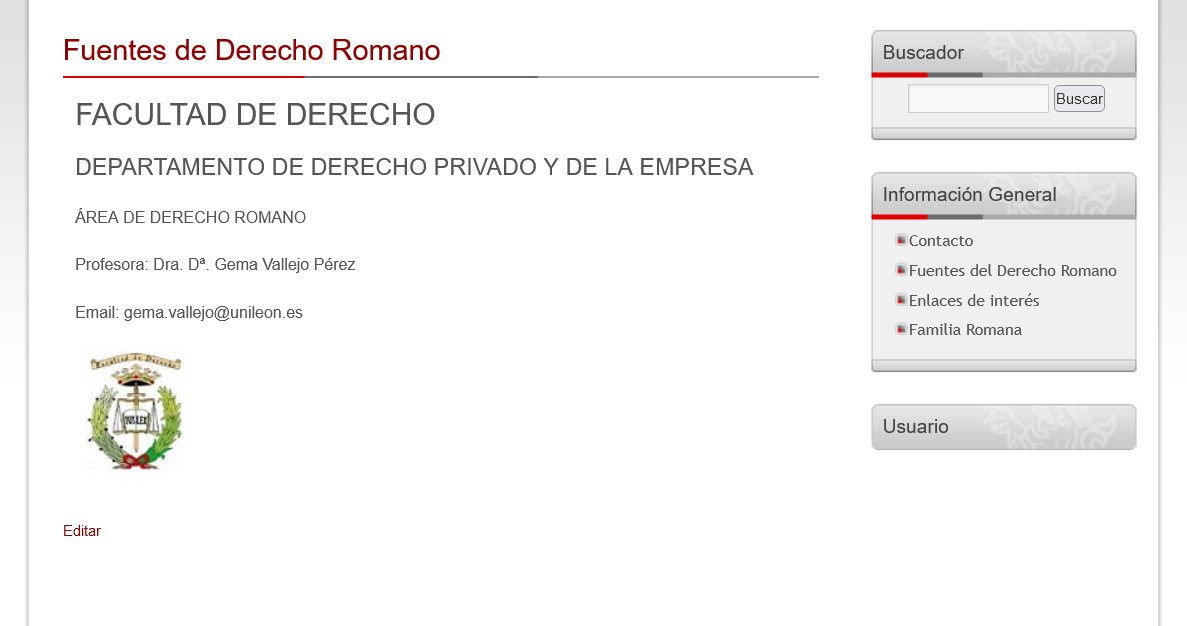 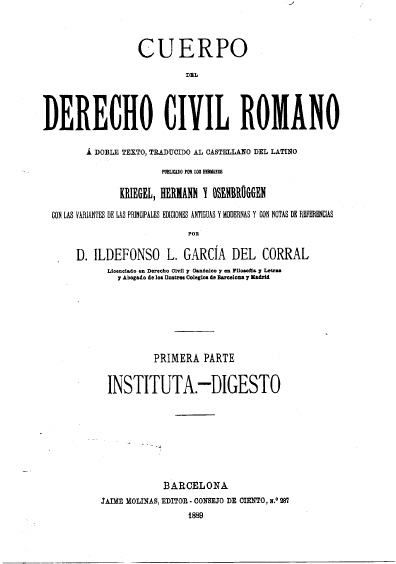 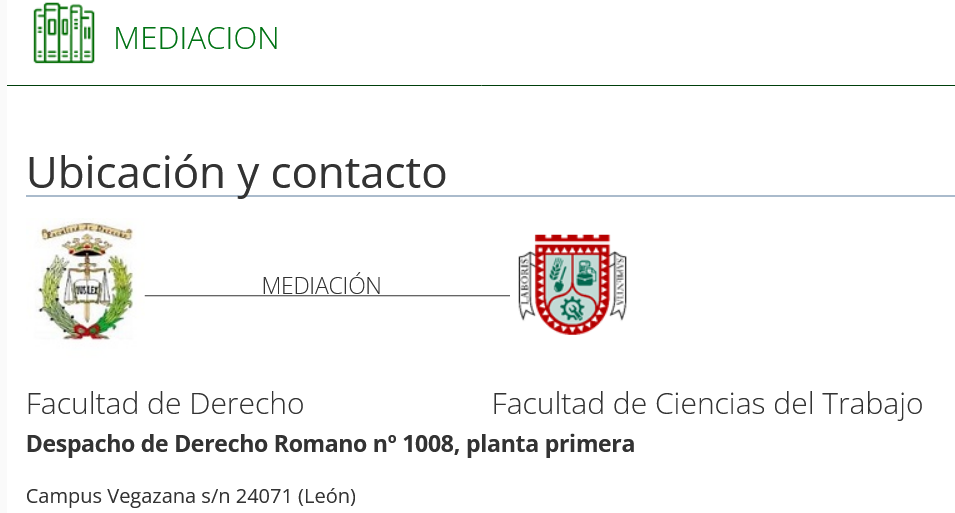 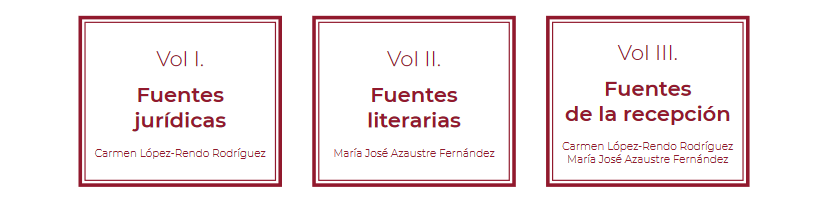 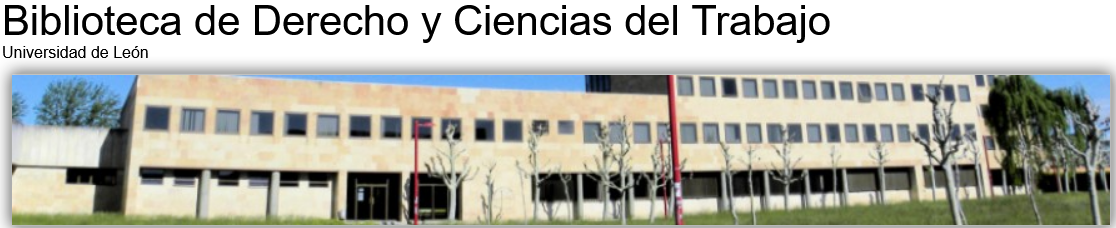